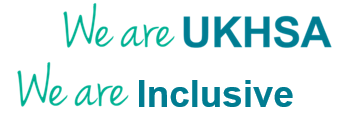 UKHSA Advisory BoardPeople Delivery Plan Jac Gardner, Chief People Officer 24 January 2023
Purpose and Ask
This is an opportunity for us to share with the Advisory Board our progress in developing our People Priorities for UKHSA, and to use the experience of the board in further shaping task, timeline and efforts.
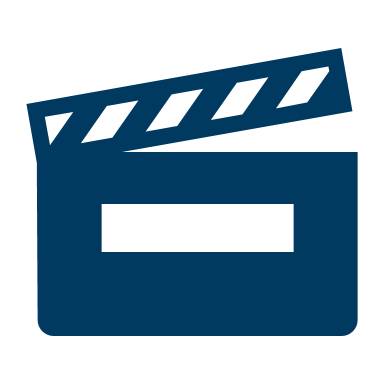 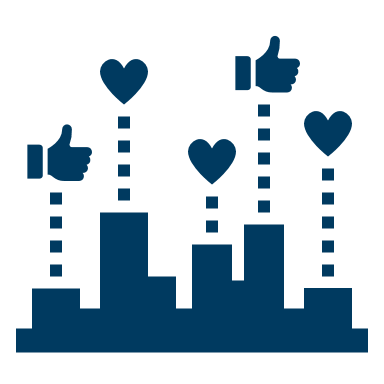 Share
Discuss
Action
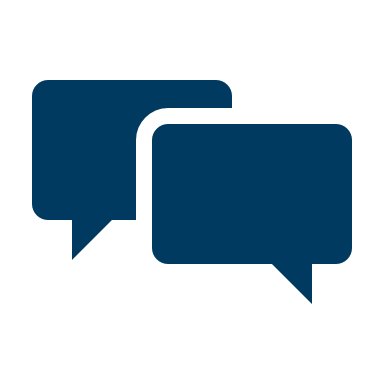 How the UKHSA Strategy and outcomes framework deploys into people priorities  
The key outputs as part of our overall delivery plan
How we are tracking and managing the delivery of these
Is the Plan focused on delivering the right strategic outcomes and business imperatives? 
Does the Board have any concerns or suggestions around delivery?
What further opportunities could be explored to maximise the value People Group can bring to our UKHSA strategy deployment?
[Speaker Notes: How to deliver priorities in the people space – Adam leading on slides....... 

Order of Content
People Delivery Plan is here to deliver as part of UKHSA Overall direction
There are key elements of strategic priorities where we recognize that People has a specific role to play beyond that of general support to organization
We are aware of how we link into the outcomes framework to make sure that we have golden thread from what we are doing locally back through to the strategic priorities
The people strategy is the fulcrum between the overarching strategy and the activity/focus of the people group
Last time we shared with you the draft list of activities – these have now been developed further and fleshed out
We have good management of this through our delivery tracker, owned by Pillar 4 – include stats on them – and see spreadsheet for full extract of deliverables (not distributed to all?)
Key upcoming milestones are as follows – plan on a page stuff…]
Our People Strategy
The people strategy provides the fulcrum between UKHSA Strategy and People Activity – ensuring that activity is aligned to key strategic blocks which support the overall organisational direction
A resilient organisation
Leaders who excel
Attract and retain our talent
Talented people are excited to join us and contribute to our mission. We have the right reward structures, policies and development opportunities in place to ensure a great employee experience.
We have a right-sized organisation that is designed to deliver our core services, with the flexibility to respond to health security incidents. We have clear accountabilities and we collaborate purposefully with our key stakeholders and partners
Our leaders are informed and engaged in our business priorities and feel confident to empower their teams to deliver. They collaborate across the organisation to ensure the best outcomes and hold themselves and eachother accountable for sucess
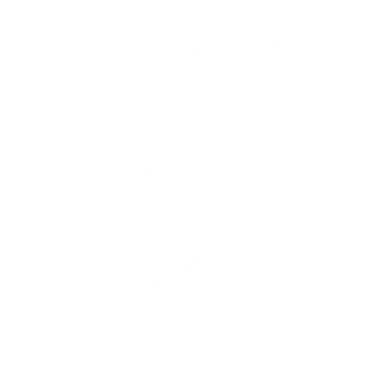 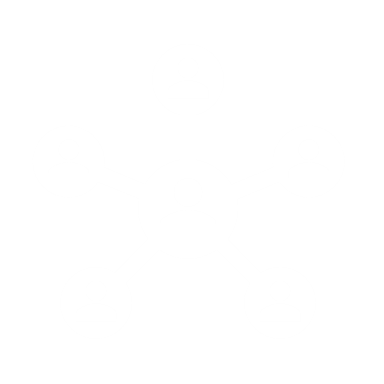 A values-led organisation
Enhancing HR value
Growing our expertise
Our core HR processes and services are efficient, technology enabled and customer focused. We add value through our leadership and advice on key people priorities and support the organisation through effective change
We create a diverse environment where we encourage and support everyone to be at their best. We are performance focused and values led – impactful, insightful and inclusive
The knowledge and skills of our people are critical to UKHSA; they help us to be world-leading in what we do. We provide professional development and career paths across all disciplines and have active engagement with our external partners to build health science capabilities for the future
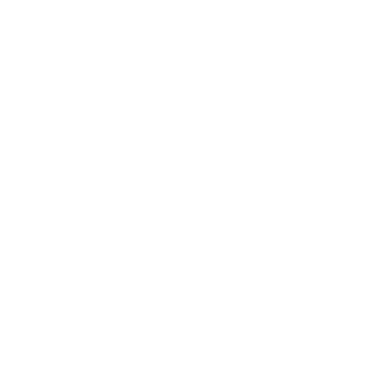 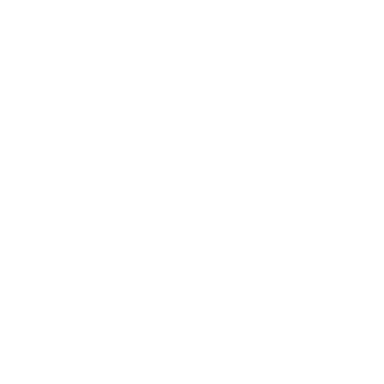 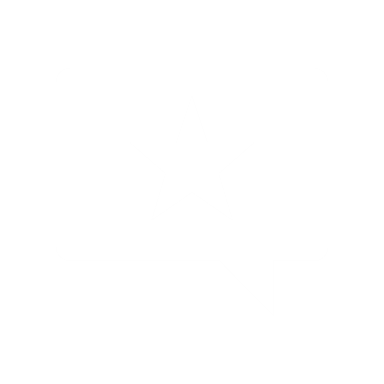 Our capacity to deliver
People Group Restructure

We have finished the restructure of the people group – forming 4 key pillars of activity, rationalising leadership positions, removing layers of management, re-evaluating grades (removing inflation) and creating clearer boundaries and accountabilities. This has all been done with a customer centric focus and to build capability.
Chief People Officer
HR Business Partnering
HR Operations
Culture, Learning & Development
People Strategy
Creating a skilled and high
performing workforce through accessible and visible learning and upskilling across a range of expertise, with a focus on attractive career paths, development and retention.
Delivering our core business facing People services; a
digitally enabled entry point and front door into HR for our employees and line managers.
Working across the UKHSA with a strong insight and partnership on the people aspects of our strategy, ensuring we can plan and allocate our experts to
support and enable business
delivery.
Ensuring that we continue to
evolve our organisation and
that we support our people
through positive change. Creating people insights to inform decision making. Ensuring rewards are
competitive and reflect the
contributions of our people.
MaPs Dependency
The success of several people group priorities are linked to the success of the MAPS programme – owned by DG-Finance, Commercial and Corporate. Key ones are noted below
E8 Move to ESS/MSS model
E3 Develop data & insight to inform workforce planning
A5 Design and implement a streamlined HR process
A6 Design and implement a streamlined resourcing process
E4 Payroll transition
4
Presentation title